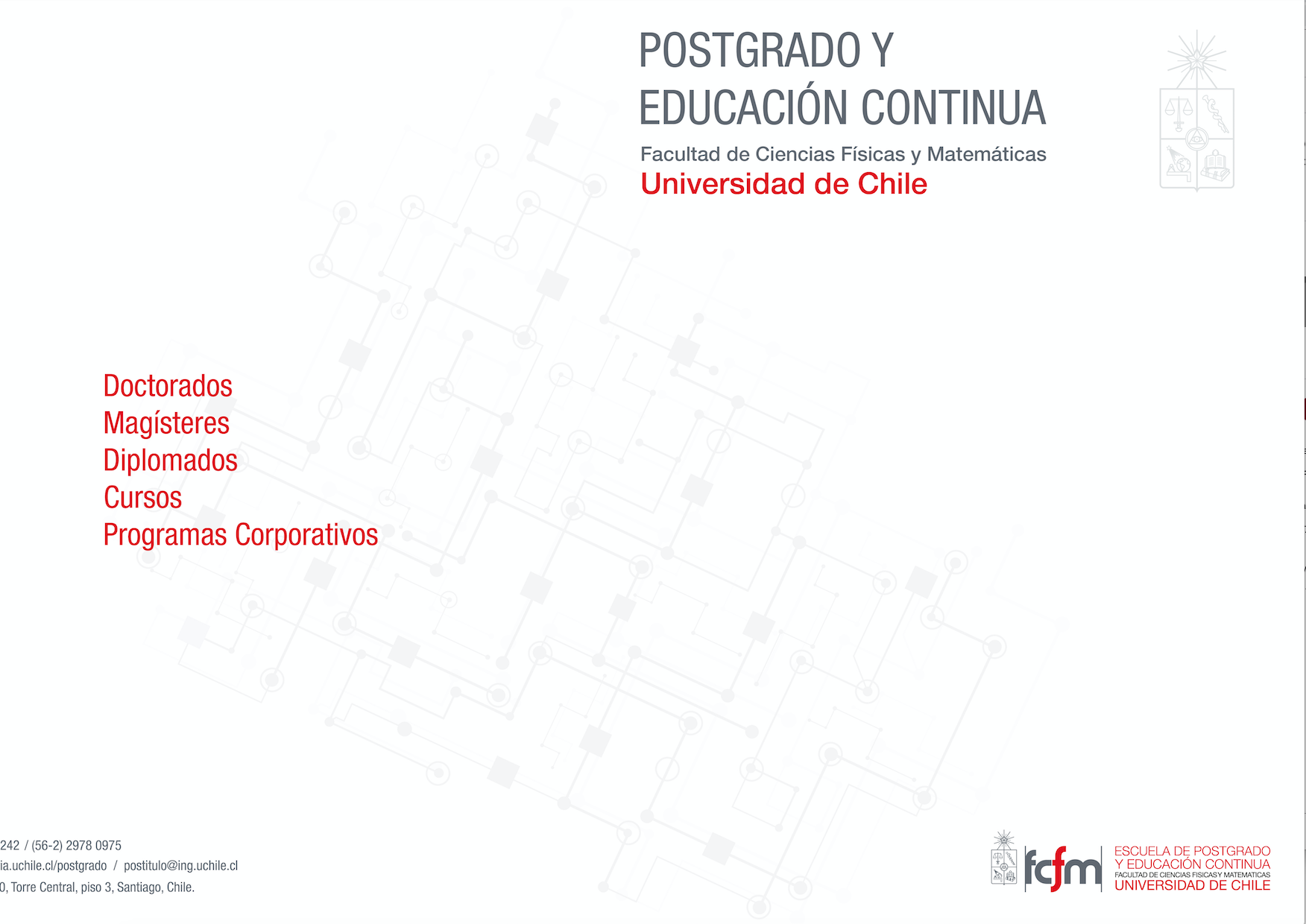 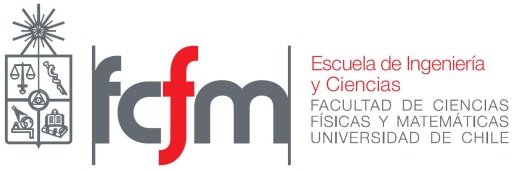 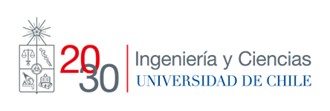 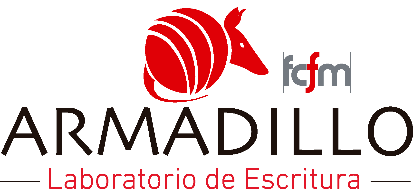 Comunicación académica en Ingeniería y CienciasClase 7 / Semana 7
Enrique Sologuren   
Carmen Gloria Nuñez 
Paula Morgado
Amparo Galdames
Semestre Primavera 2021
¿Qué?
Meta de aprendizaje
Identificar estrategias para resumir información.
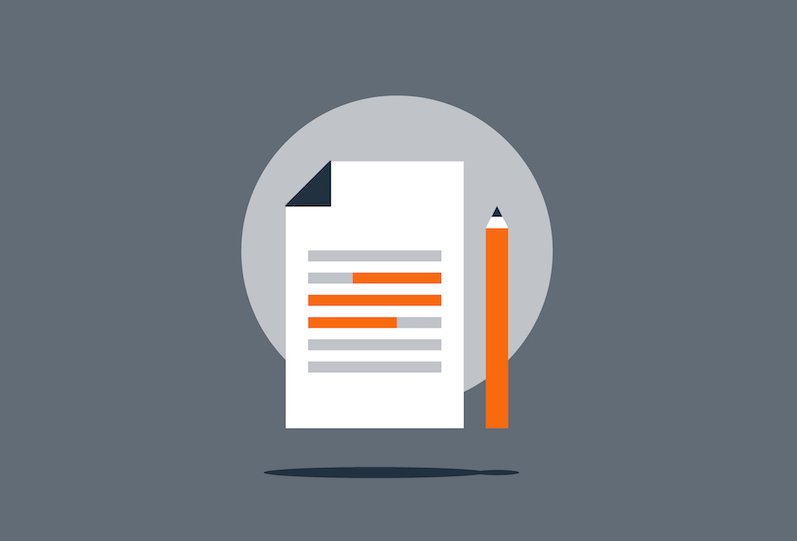 ¿Cómo?
A través de la aplicación de estrategias de lectura, modelado y ejemplos de textos técnicos.
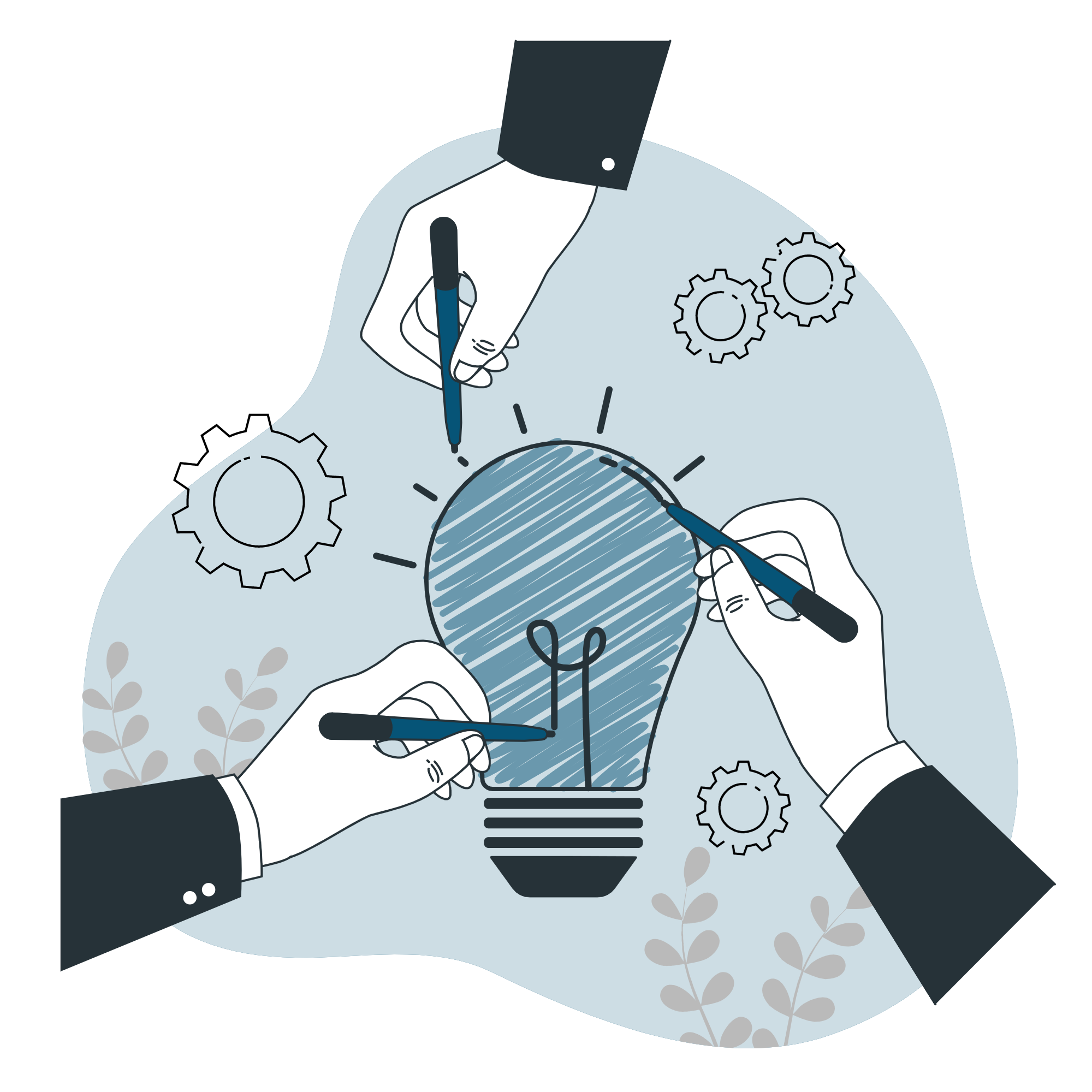 Para mejorar tu habilidad de comprensión lectora.
¿Para qué?
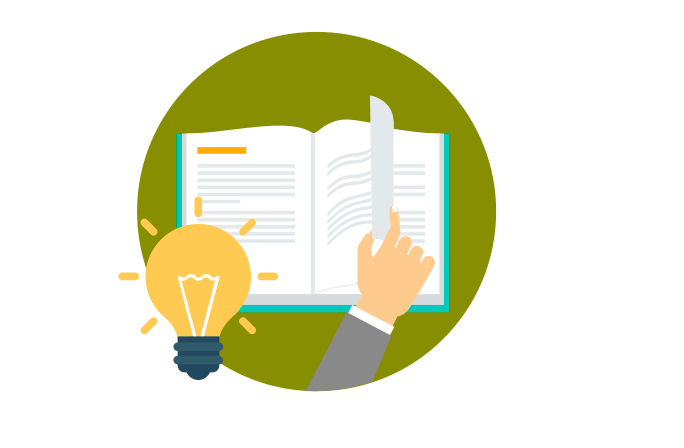 Lectura y escritura exploratorias
Habilidades y estrategias de lectura
Géneros frecuentes del área disciplinar
Estructura del Artículo de Investigación científica: La cita y la intertextualidad 
Estructura retórica de los géneros más frecuentes en Ingeniería y Ciencias
Unidad 1: Comprensión de textos técnicos:  estrategias de lectura académica
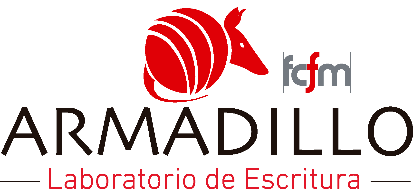 Recordando…
Unidades de aprendizaje
Lectura y escritura elaborativas
Modos de organización del discurso: argumentación, exposición, narración y descripción
Coherencia y cohesión: marcadores discursivos
Edición: norma ortográfica del español
Normativa APA o equivalente para referencias bibliográficas
Escritura de los géneros más frecuentes en Plan Común
Unidad 2: Producción de textos técnicos en Ingeniería y Ciencias: estrategias de escritura académica
Géneros orales y registro académico
Uso de Tic en una presentación oral
Dimensiones visuales y no verbales: multimodalidad de los textos académicos, científicos y profesionales
La presentación oral de trabajos y la negociación: la exposición y la argumentación
Estrategias de impostación de la voz y recursos prosódicos
Unidad 3: La difusión del conocimiento y de las ideas: estrategias de oralidad académica
¿Qué se lee y escribe en el ámbito de la Ingeniería y las Ciencias?
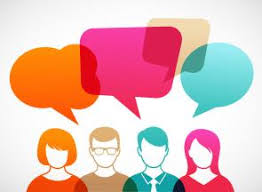 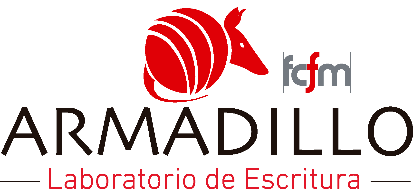 Informe de laboratorio
Informe de proyecto
Plan de negocios
Diversidad de géneros en Ingeniería y Ciencias
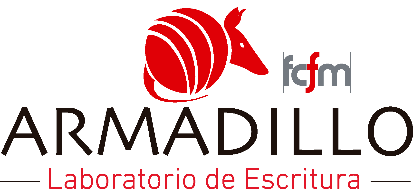 Artículo de investigación Científica (AIC)
Manuales
Cartas de solicitud
Resumen
Ensayo
Presentación oral
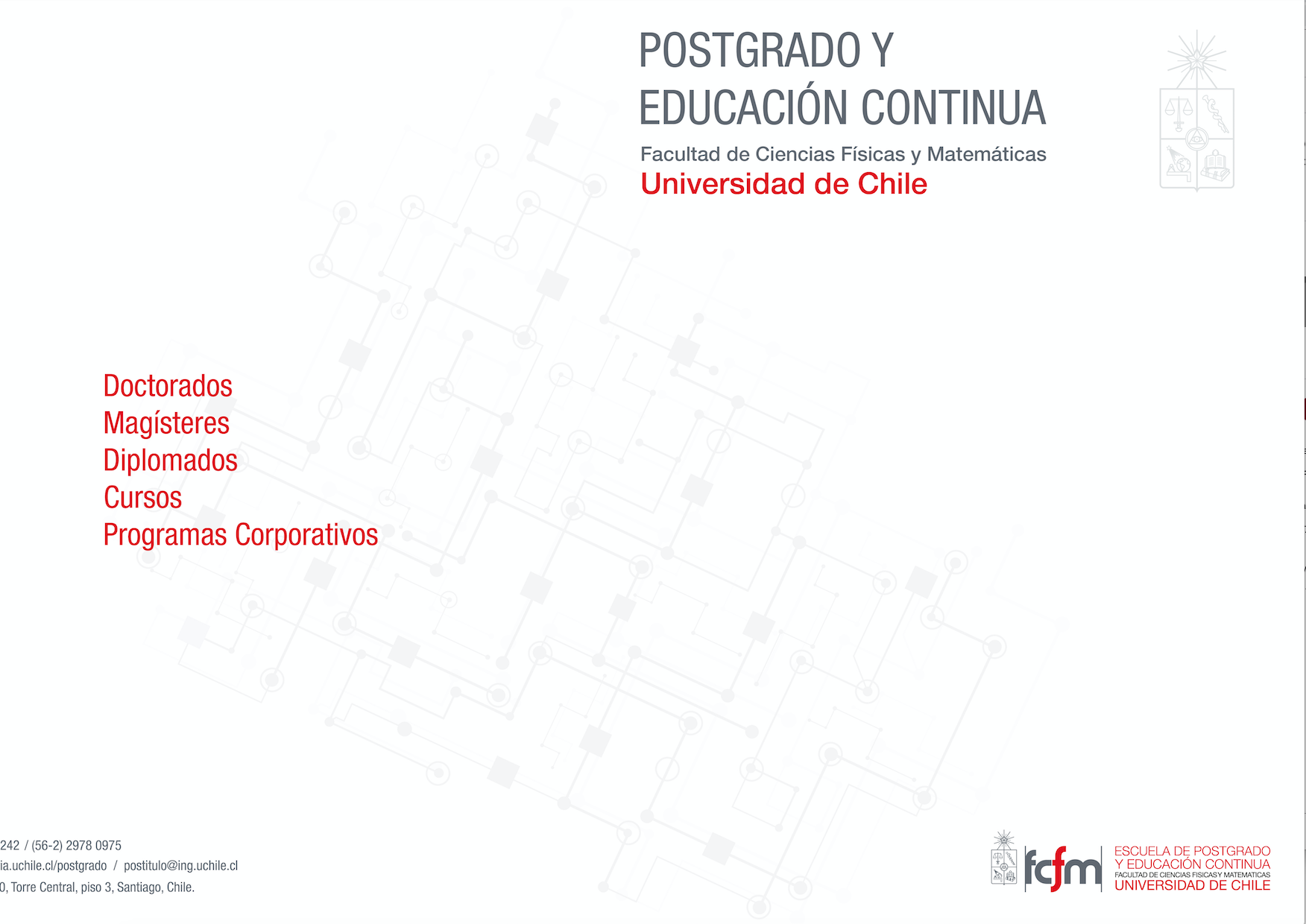 La noción de género discursivo
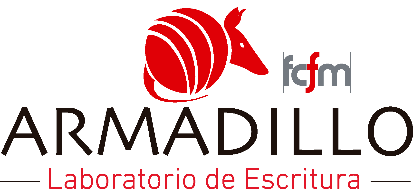 Los géneros discursivos son tipos relativamente estables de enunciados que comparten características temáticas, estilísticas y estructurales. Los géneros discursivos se relacionan con los diversos contextos sociales en los cuales las personas utilizan la lengua.
Enunciados que pueden ser orales y/o escritos
“Las diversas esferas de la vida humana están todas relacionadas con el uso de la lengua” (Bajtín, 1982, p.248).
[Speaker Notes: Secuencia de palabras que puede estar constituida por una o varias oraciones.
3. m. Ling. Secuencia con valor comunicativo,]
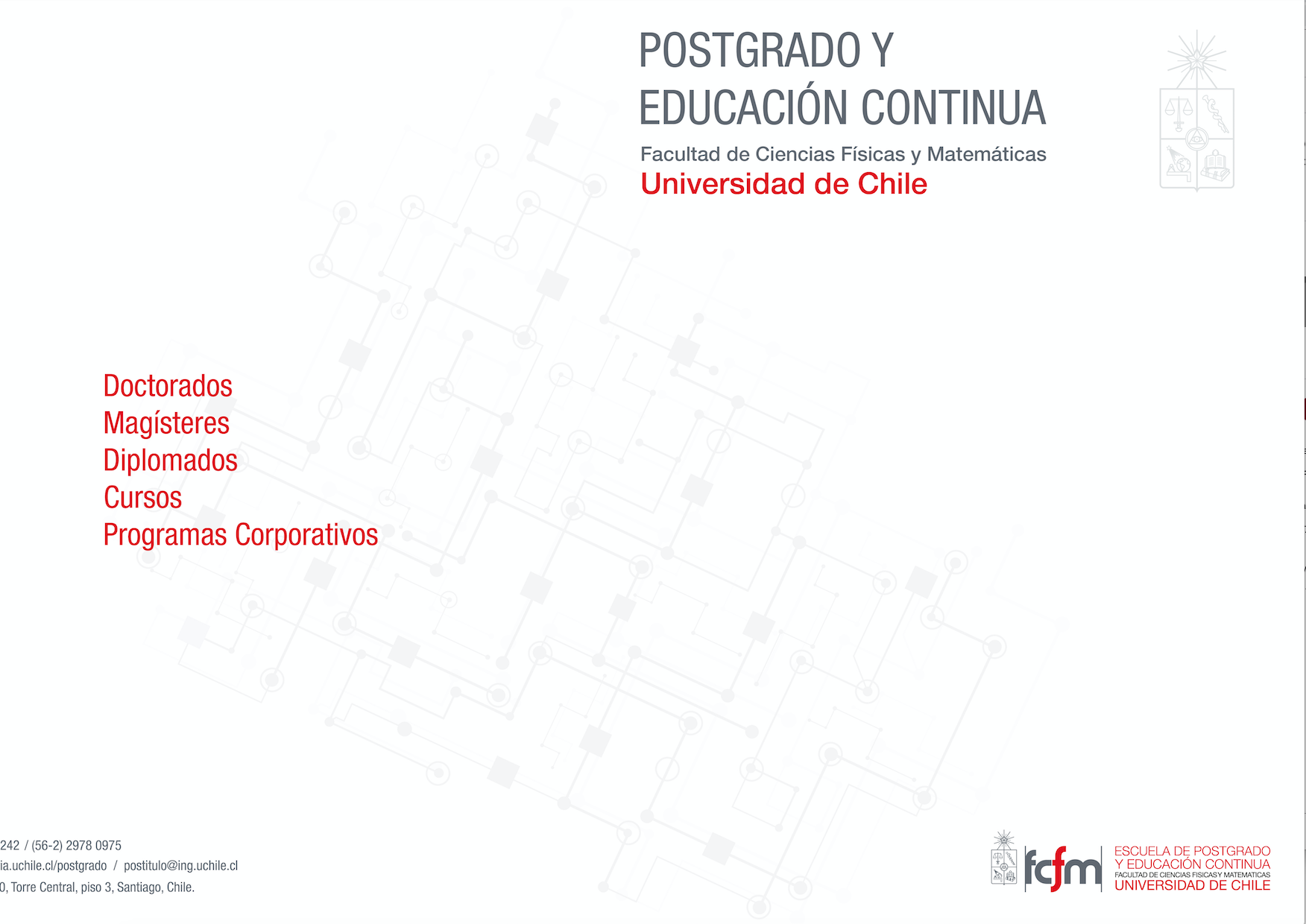 Géneros discursivos
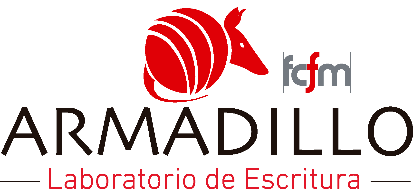 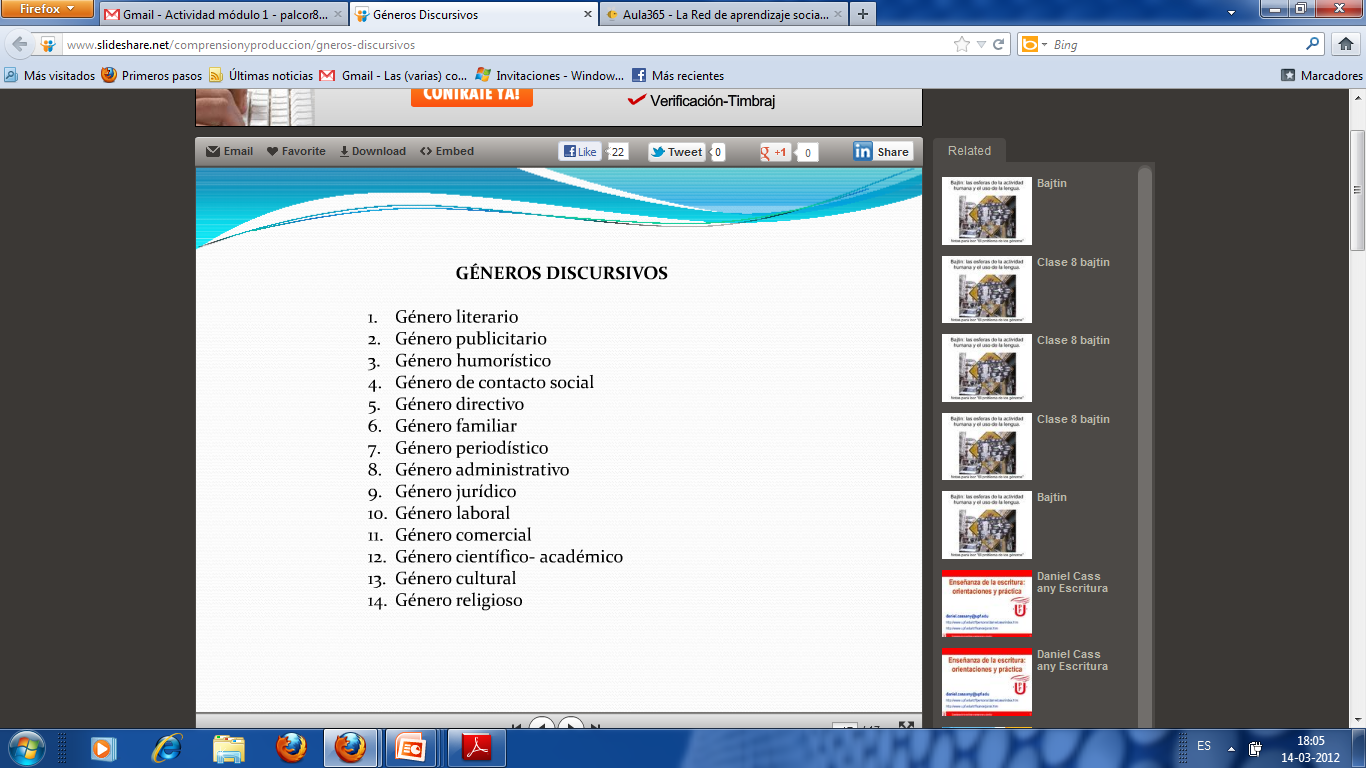 Diversos tipos de géneros discursivos
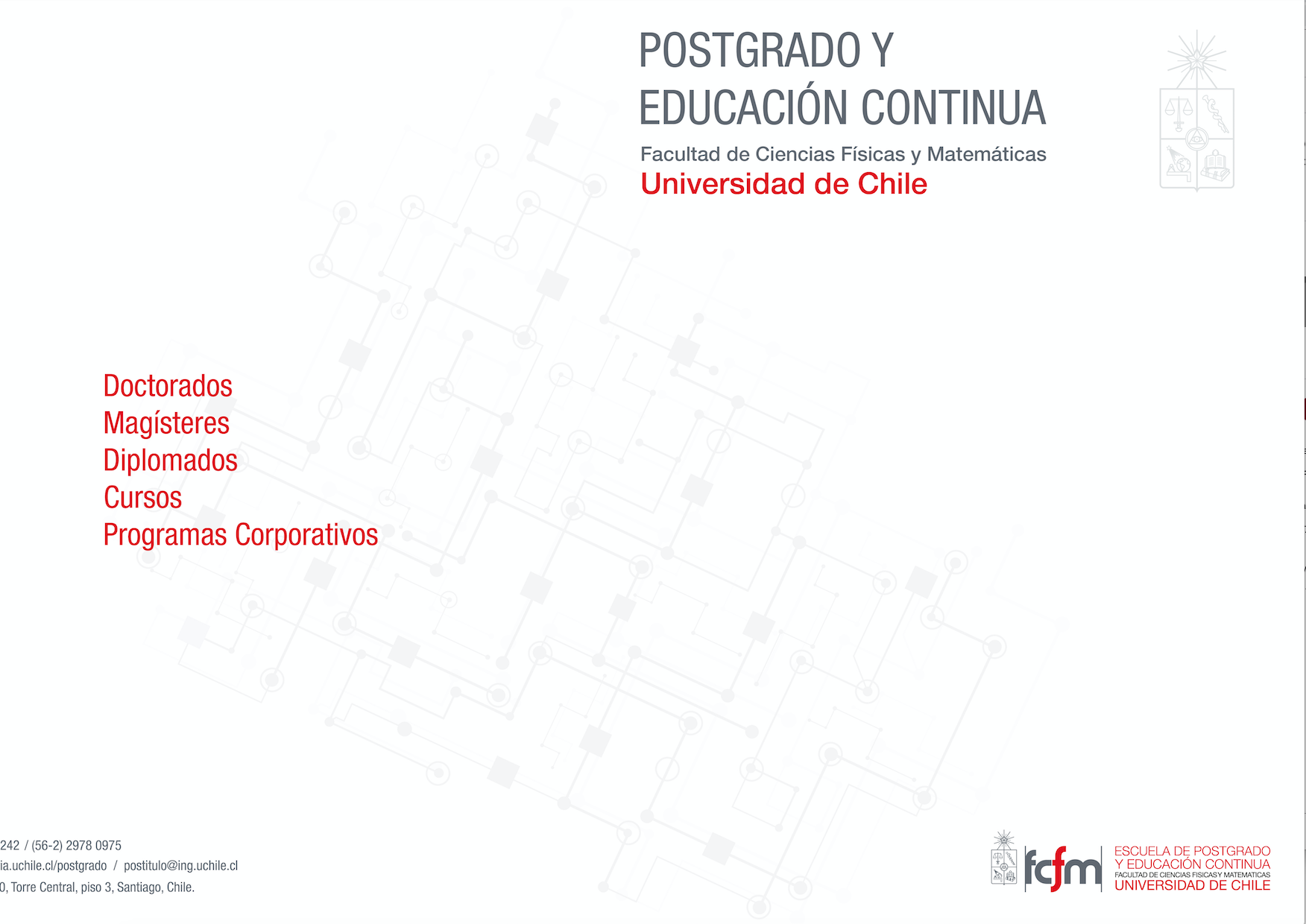 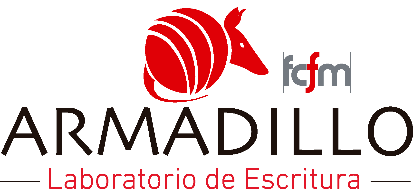 Género Académico
Actividad de construcción del texto propio, a partir de textos ajenos (intertextualidad), que da lugar a un producto final fruto del desarrollo de distintas posiciones enunciativas. Estos tienen como objetivo último, la transmisión del conocimiento a otros.
Géneros académicos son textos que generan y divulgan conocimiento especializado.
Formas relativamente estables que adoptan los textos para circular en la sociedad.
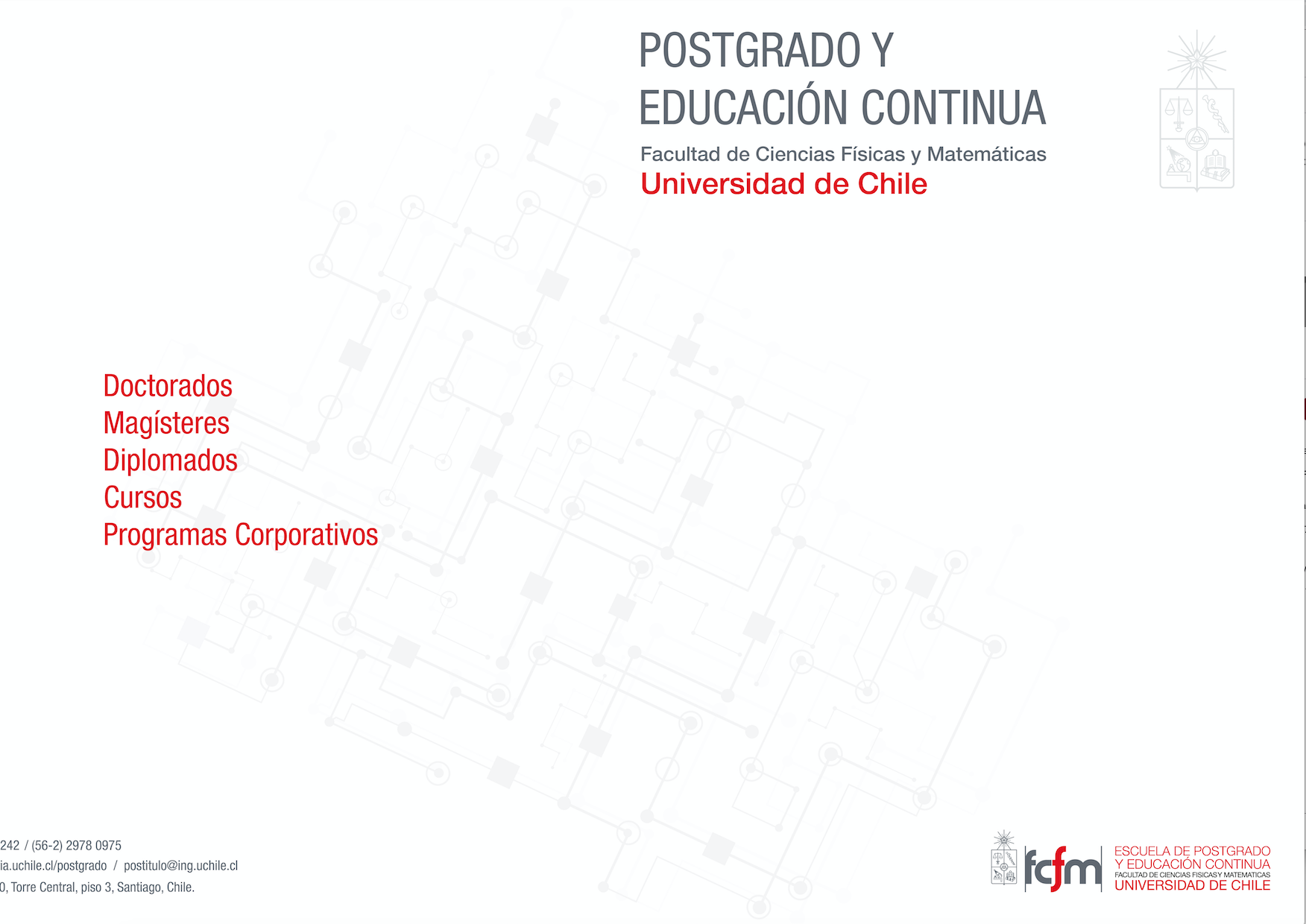 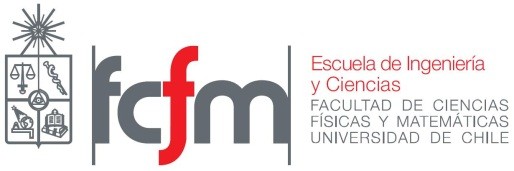 Artículo de investigación
Materiales y
Métodos
Discusión y comentarios
Presentación del tema
Introducción
Resultados
Se desarrolla en más de una lengua, ayuda a la exploración sobre el tema del texto y da cuenta de los autores como una forma de validar la información
Se dan  a conocer los conceptos teóricos, se delimita el tema, presentación del objetivo de investigación. Se establece la relevancia del tema
Se presentan las herramientas, pasos, pruebas, muestras y otros antecedentes en base a los cuales se llevo a cabo la investigación
Se presentan las conclusiones del tema, se retoma el objetivo y se contras-tan con otros aportes. Se desarrollan proyecciones
Se presentan en orden los resultados. Hay uso de ejemplos, tablas y gráficos que permiten la comprensión  del tema
[Speaker Notes: Leer el resumen y las palabras clave: ¿El artículo es pertinente para el tema que estoy trabajando? 
“Navegar” a través del texto identificando su estructura y los subtítulos: ¿Cómo se organiza el texto? 
Leer la introducción para identificar: marco y objetivo del trabajo. 
Leer las siguientes secciones según un foco de lectura determinado: ¿Cuál es el objetivo de mi lectura? ¿Qué estoy buscando? ¿Qué información es necesaria para cubrir mi foco de lectura?]
El discurso académico y científico: exposición y argumentación
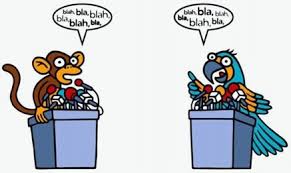 Debate: ¿Cuáles son las características del registro académico de las ciencias físicas y matemáticas? ¿Consideras que esta forma de comunicarse conlleva exposición y argumentación?
El discurso académico y científico: exposición y argumentación
Características del registro académico de las ciencias físicas y matemáticas.
Entrada a un nuevo contexto sociocultural y a un metalenguaje particular.
Lenguaje especializado y metalenguaje.

Representaciones propias.

Historias compartidas, espacios de referencia compartidos por la comunidad.

Código particular dependiente del género de la disciplina, el paradigma al que al que adscribe el autor o investigador, estilos propios de su “escuela”, etc.
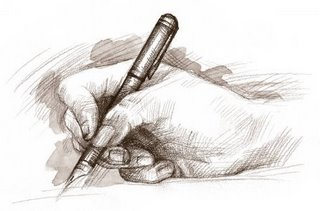 Géneros: El resumen y la bibliografía anotada
El resumen
Un resumen es un texto en el que se reformula, de manera condensada, la información de otro texto. Se trata, por consiguiente, de una paráfrasis y, como tal, debiera respetar la composición del documento que le da origen.
Según las características de los textos hablamos de diferentes tipos de resúmenes:
Es importante tener presente que:
Ningún  resumen estará totalmente acabado, ni será idéntico a otro, realizado a partir del mismo texto. 

Cada autor valorará de manera diversa la información contenida en el original.
Para elaborar un resumen, considera:
Para elaborar un resumen, considera:
Movida 1: Situar la investigación
Movida 2: Presentar la investigación
Movida 3: Describir la metodología
El abstract
Movida 4: Resumir los resultados
Movida 5: Discutir la investigación
Revisemos este ejemplo
El control de la temperatura de los alimentos mediante la utilización de un equipo de congelación criogénico se torna complicado cuando se emplean técnicas de control clásico tipo PID (Proporcional + Integral + Derivativo), debido al fuerte acoplamiento entre las variables y las no linealidades propias del sistema. Actualmente, en la mayoría de las plantas procesadoras de alimentos que utilizan túneles de congelación criogénico, el control es llevado a cabo por medio del ajuste manual de los valores de consigna o setpoint de los lazos de control de velocidad y temperatura del túnel de congelación, lo que trae como consecuencia desviaciones en la salida del proceso, derivadas principalmente de la diferencia de criterios existentes entre los operadores y de la velocidad de respuesta de estos últimos ante variaciones en las condiciones del proceso. En este trabajo se tratan separadamente los lazos de control de velocidad y temperatura, se reconfiguran y entonan los lazos existentes, para luego desarrollar un controlador difuso tipo Takagi-Sugeno que permite ajustar el valor de consigna de la temperatura del túnel de congelación en función al producto y las condiciones de entrada del alimento al proceso. El comportamiento del sistema se comprueba mediante la simulación del mismo, verificándose que se mantiene la temperatura del producto en -18 °C, pese a que fue sometido a cambios en la masa de producto a enfriar (de 200 kg a 220 kg) y en el flujo másico del producto (de 650 kg/h a 700 kg/h).

Palabras clave : Congelación de alimentos; controlador PID; identificación de sistemas; control difuso; controlador Takagi-Sugeno.

 Referencia: GARCIA, R. et al. (2017). Diseño de una estrategia de control difuso aplicada al proceso de ultracongelación de alimentos. Ingeniare. Rev. chil. ing. [online], vol.25, n.1, pp.70-84.
Para seleccionar datos, debes :
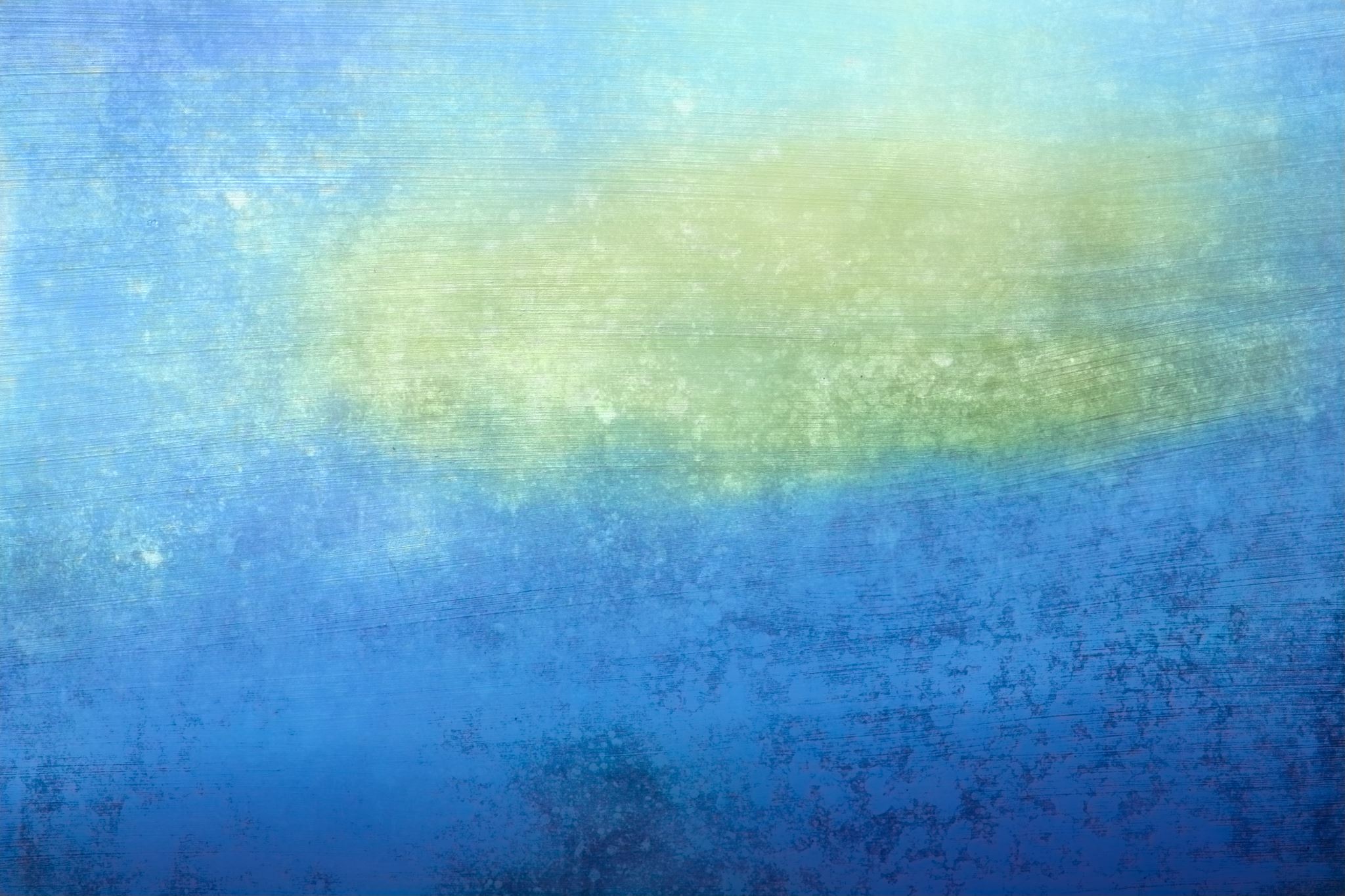 Supresión u omisión
Antes de iniciar la tarea de resumir un texto, es necesario saber que existen mecanismos lingüísticos que permiten reducir la información. Nos referimos a:
Generalización
Construcción o integración
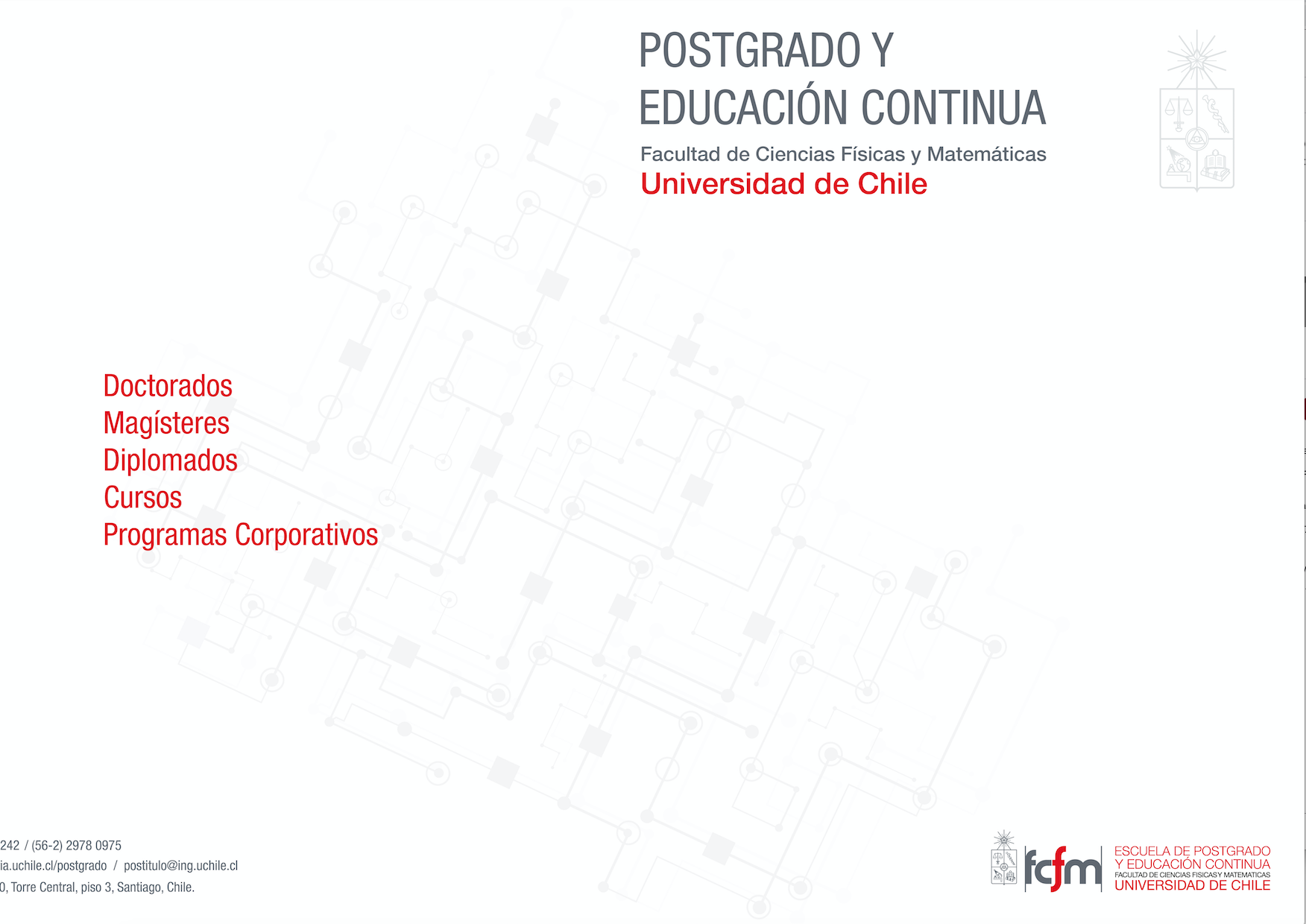 En síntesis
Determinar el tipo del texto que se desea resumir y su propósito comunicativo.
Esclarecer la finalidad o propósito del resumen.
Realizar una lectura global del texto original.
Separar las ideas fundamentales del texto en una relectura analítica.
Redactar un primer borrador.
Confrontar el texto resultante con el texto base.
Redactar el texto definitivo.
Pasos para elaborar un resumen
Algunas consideraciones para revisar tu resumen
Bibliografía anotada
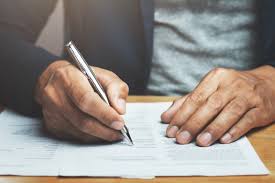 Una bibliografía anotada o bibliografía comentada es un documento que tiene como objetivo listar y detallar las fuentes relevantes para investigar sobre un tópico académico.
Bibliografía anotada
Se utilizan mucho para generar proyectos o investigaciones, ya que revisan cada fuente de acuerdo con su pertinencia para el trabajo a desarrollar.
Cuando están publicadas, sirven para que otros investigadores interesados en el mismo tema puedan tener un punto de partida para consultar textos relevantes.
Cuando se utilizan para evaluar en alguna materia, normalmente buscan evaluar tu capacidad para seleccionar la mejor información disponible sobre un tema.
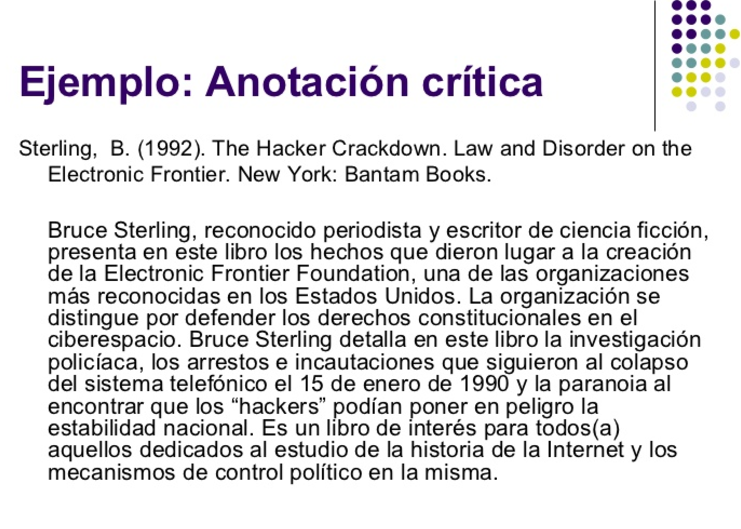 Selección de ideas desde las fuentes bibliográficas. 
Resumen estratégico de la información.
Laboratorio de escritura: Escribir nuestro proyecto grupal
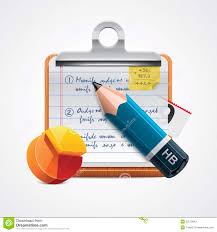 Próxima semana
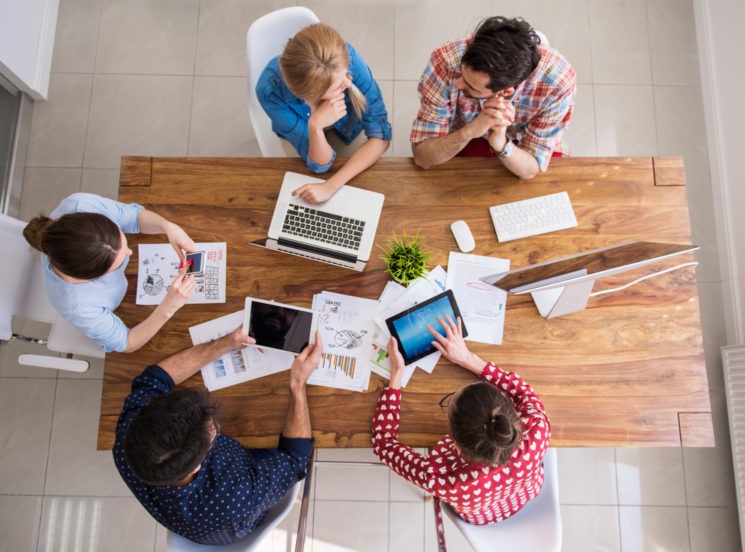 ENTREGA AVANCE INFORME DE PROYECTO
¡No lo olviden!
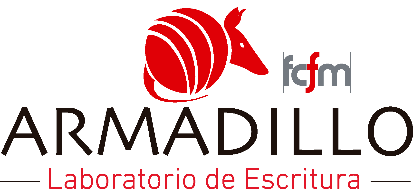